TECHNOLOGICAL HIGHSCHOOL OF TOURISM CĂLIMĂNEȘTIVÂLCEA,ROMÂNIA
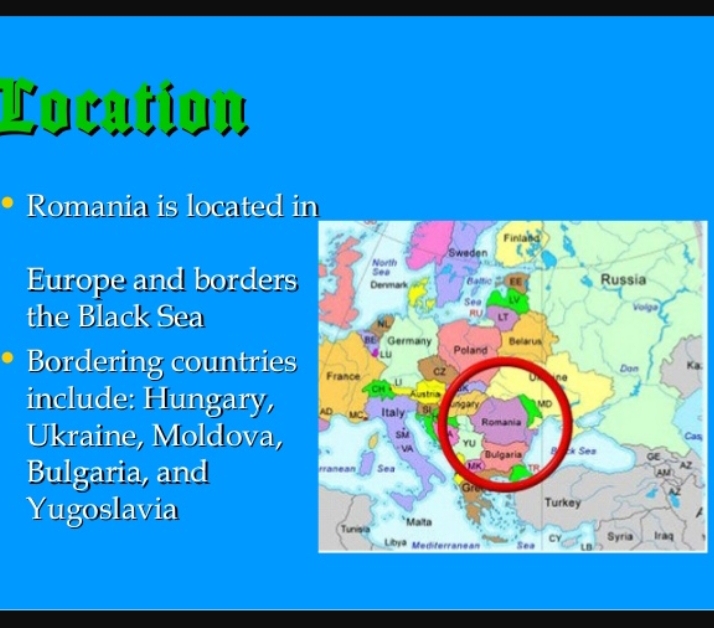 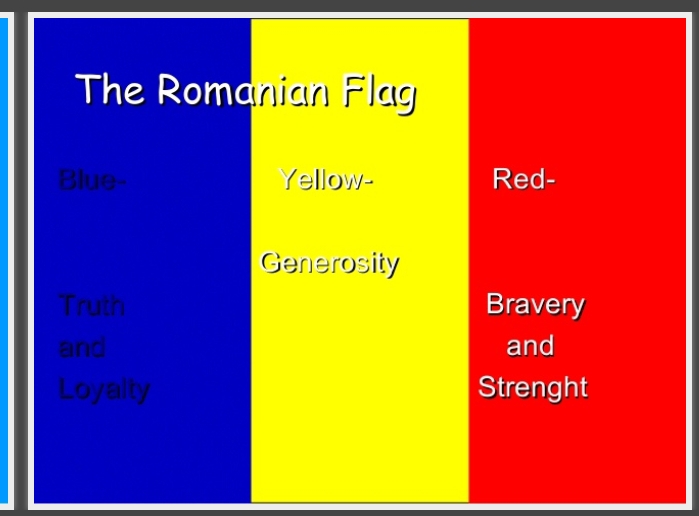 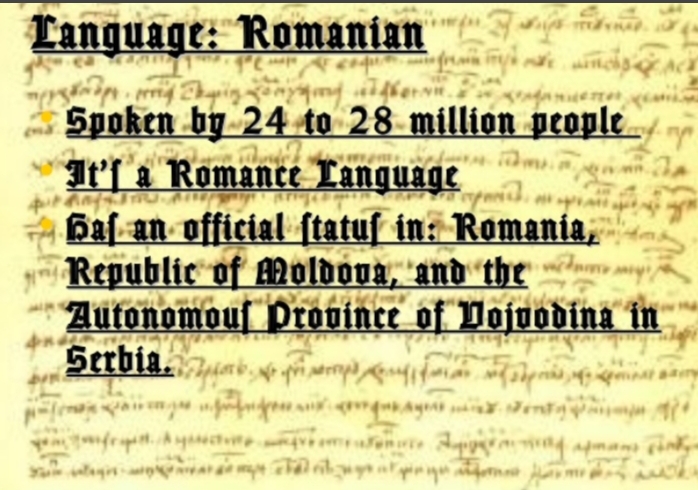 Călimănești, often known as Călimănești-Căciulata, is a town in Vâlcea County, southern Romania. It is situated in the historical region of Oltenia and the northern part of the county, on the traditional route connecting the region to Transylvania, and at the southern end of the Olt River valley crossing the Southern Carpathians.
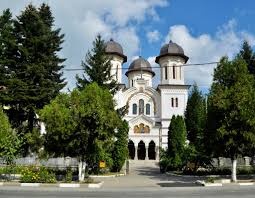 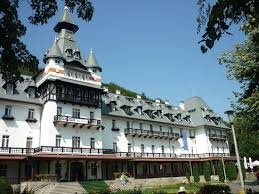 Local sights
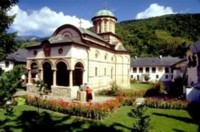 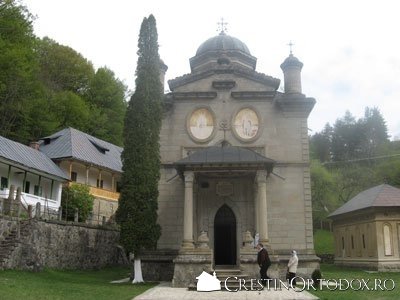 Monastery Stânişoara
Monastery Cozia
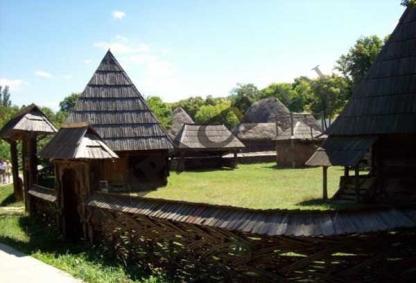 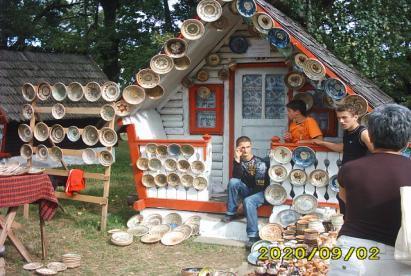 Village Museum Bujoreni
Horezu Potery
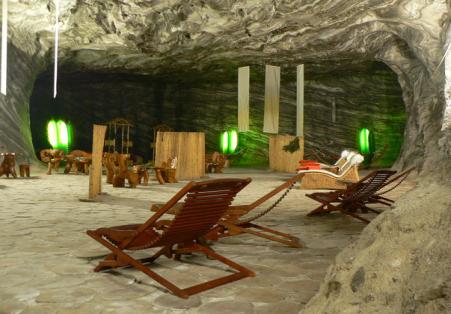 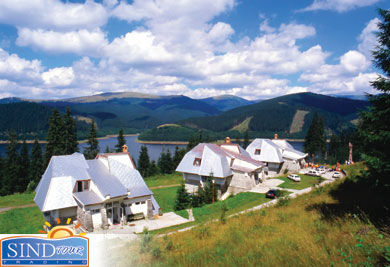 Vidra’ Spa
Ocnele Mari
 Salt mine
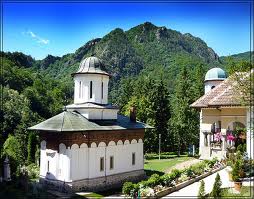 Monastery Turnu
Technological High School of Tourism –Calimanesti,Valcea
Our school offers:
High school classes: Accounting and Tourism
Vocational classes: Cooks and Waiters
Post Highshool classes: Tourism
Address:  Str.Calea lui Traian  nr.278
                   Călimăneşti-Vâlcea
    Tel: 0250-750-182
    Fax: 0250-750-182
    E-mail: liceulcalimanesti@yahoo.com
	website: www.economiccalimanesti.ro
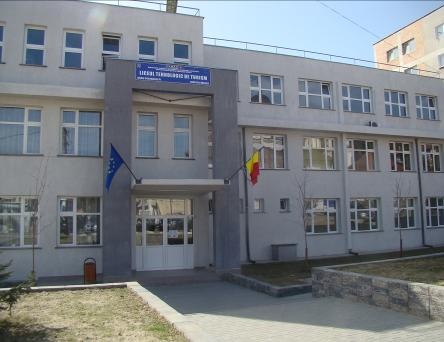 Over the years our school was rewarded for quality in education with:
Goldon Trophy in London 
 Platinum Trophy in New York 
 Diamond Trophy in Frankfurt 
 Diamond Trophy in Geneva
Golden Trophy
Platinum Trophy
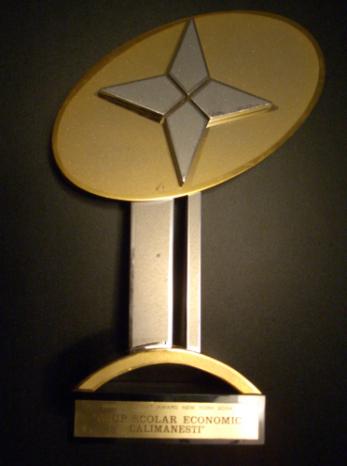 Diamond Trophy
Diamond Trophy
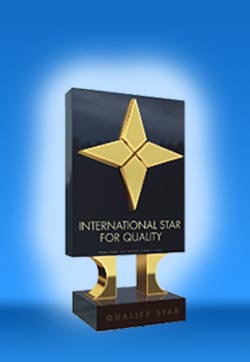 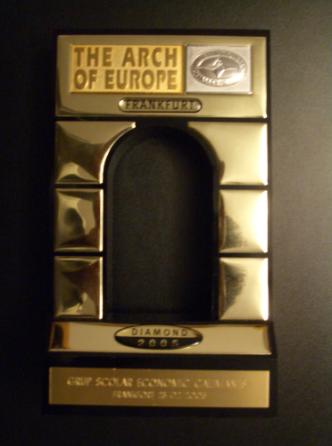 School activities:
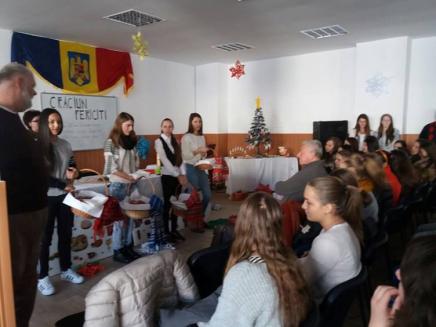 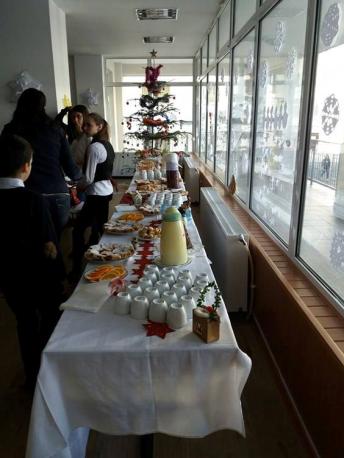 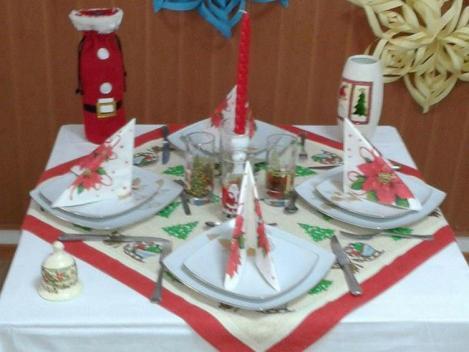 Be the best and you will succeed !
Quality is our main aim.
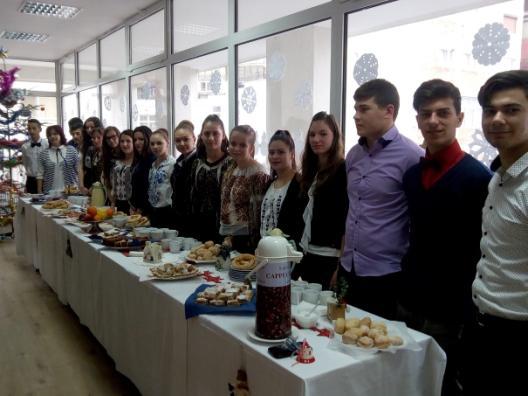 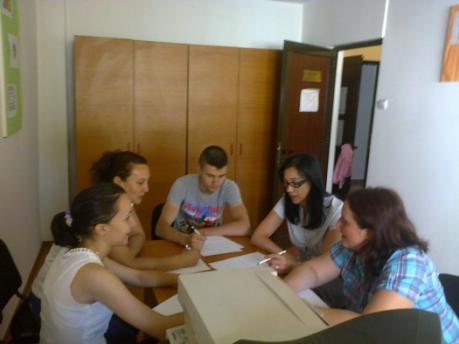 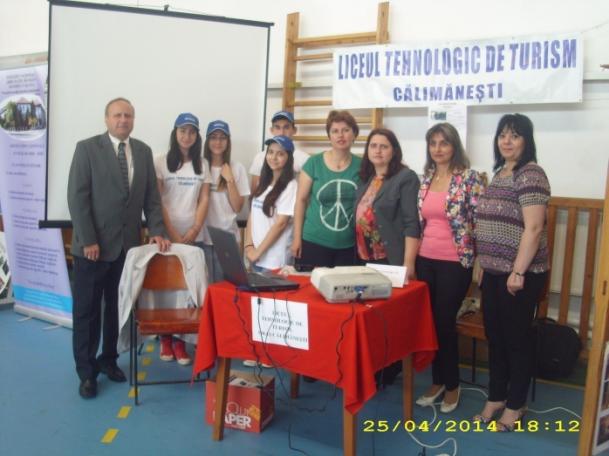 School offer exhibition and our students
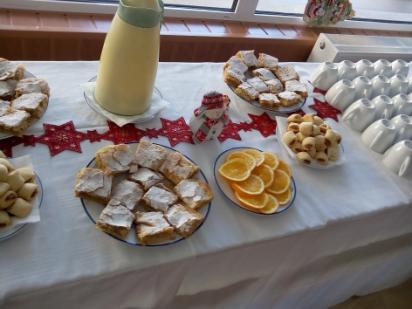 Learning by doing
Extra activities –holidays,
 music, 
Art craft ,dance,
public speaking
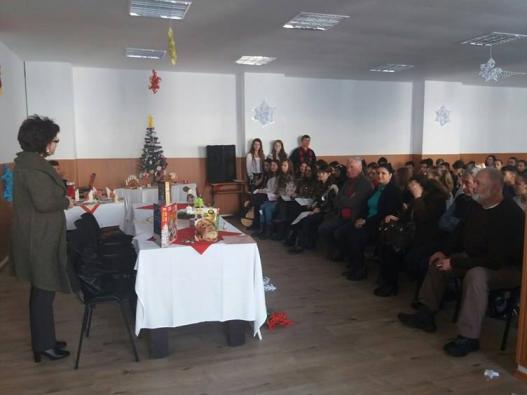 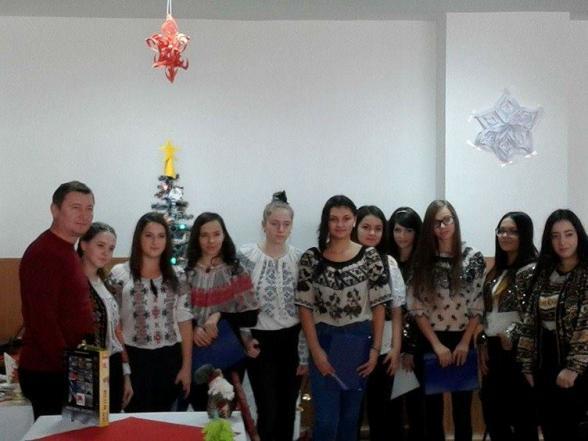 Proud of our culture, 
tradition, proudly wearing
Our national clothes.
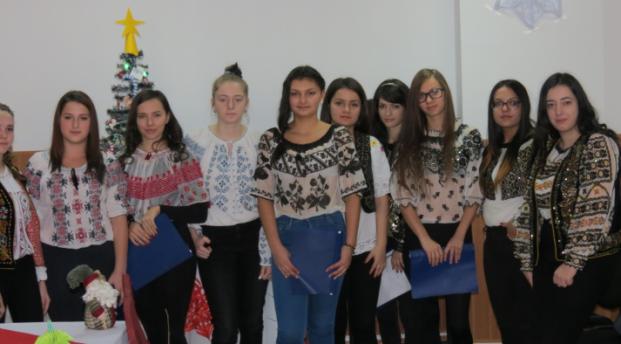 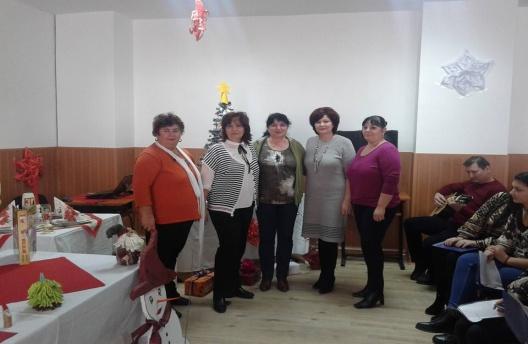 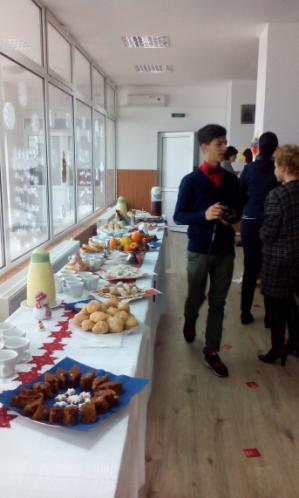 Students and their work products – Special events 
( cooking, decorating rooms )
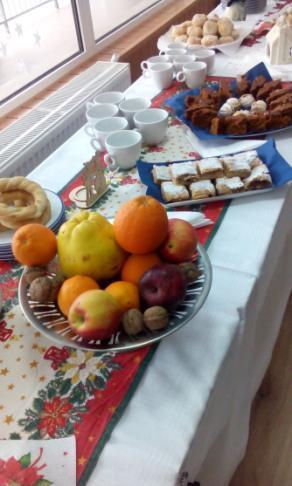 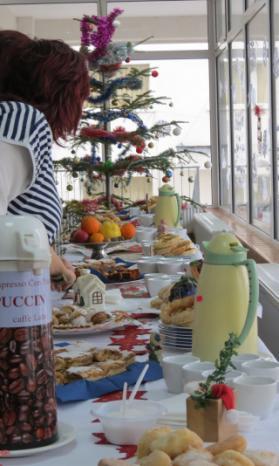 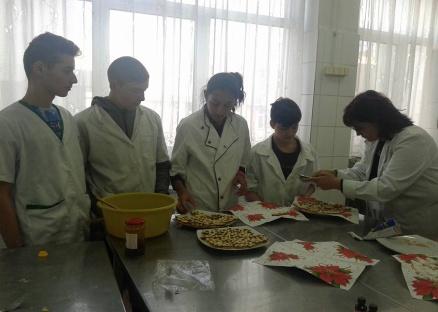 Gastronomic 
Laboratory- teachers and students  at work
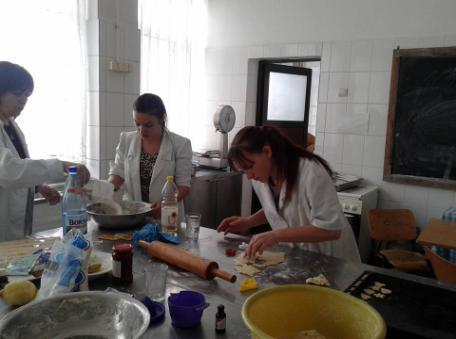 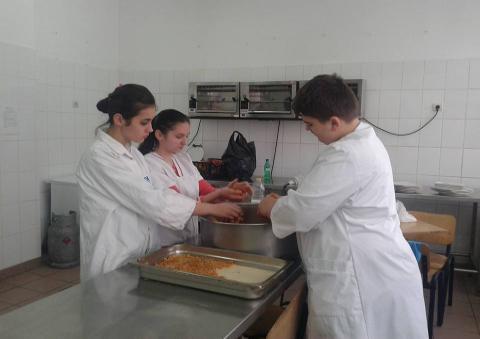 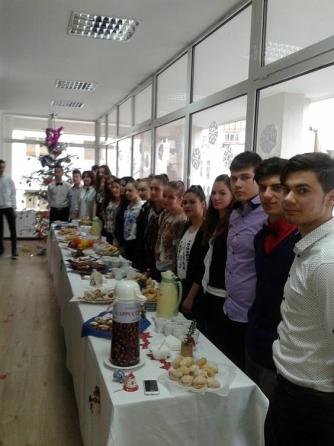 Art craft workshops
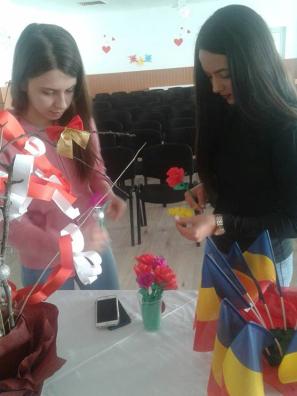 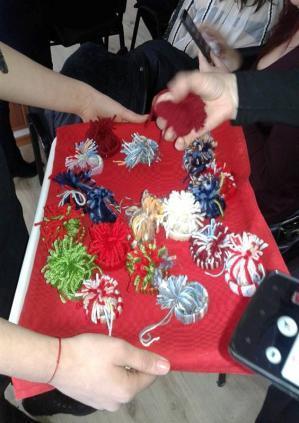 Creativity, imagination,
Cooperation , team work
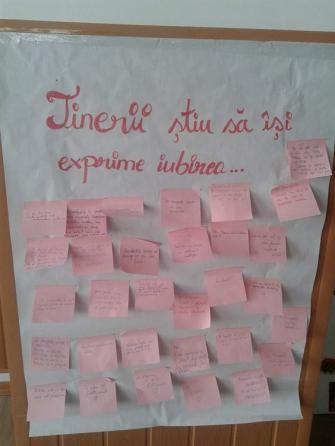 Valentines Day and 
Poetry workshop
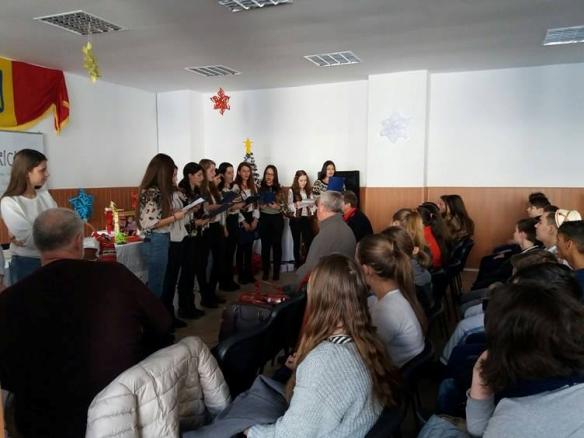 Teenagers and love
WELCOME  TO OUR  

COUNTRY!